Bilateral Loop Filter in Combination with Sample Adaptive Offset (SAO)
Jacob Ström, Per Wennersten, Jack Enhorn, Du Liu, Kenneth Andersson and Rickard Sjöberg

Ericsson Research
Background
ringing artifacts
Transform coding leads to ringing artifacts
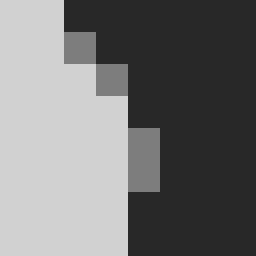 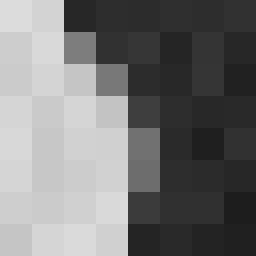 transform
quantization
inversetransform
1
Tools that help with ringing in Versatile Video Coding (VVC)
Sample adaptive offset (SAO): Identifies certain samples using patterns or value range and adds a signaled offset.

Adaptive loop filtering (ALF): Identifies certain samples using gradients and activity and applies a signaled filter.

The idea is to improve this further.
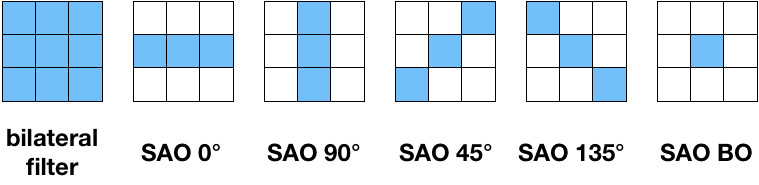 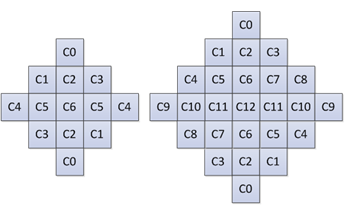 ALF filter support for luma
2
Filtering
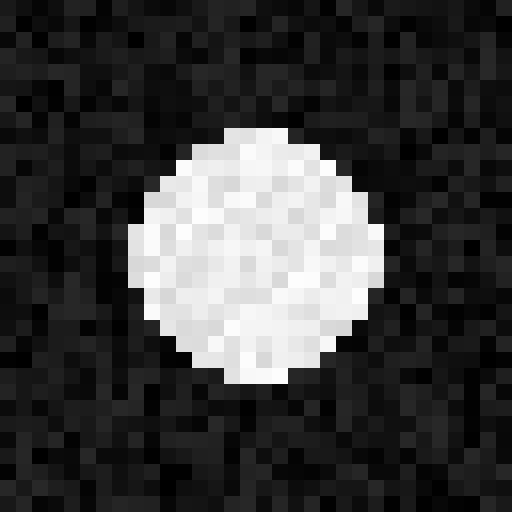 3
Filtering
To filter out noise you want to average over similar samples.
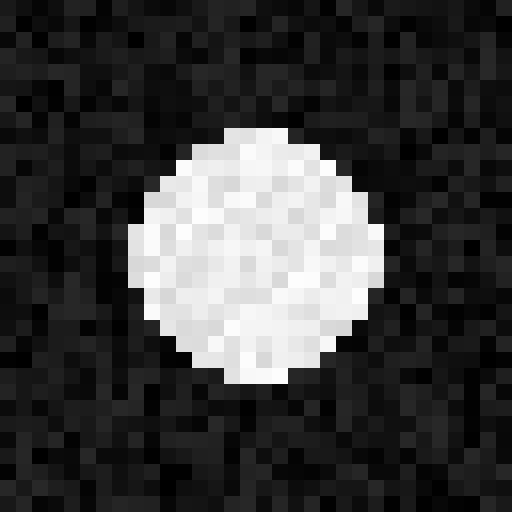 4
Filtering
To filter out noise you want to average over similar samples.

In Gaussian filtering the idea is that the closer a sample is, the more it has in common with the sample to be filtered.
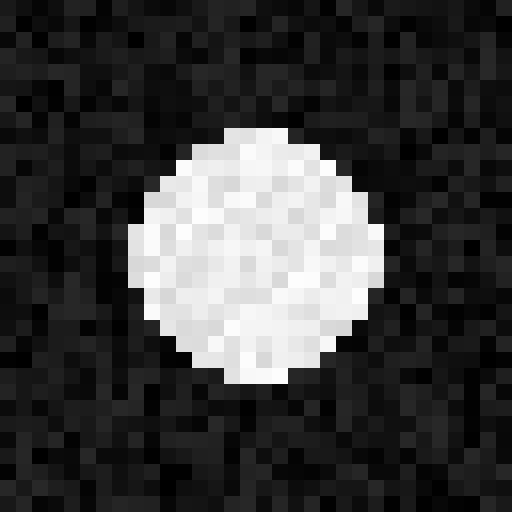 5
Filtering
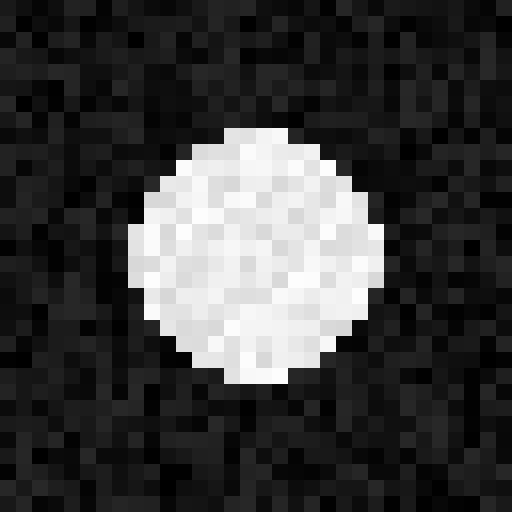 6
Filtering
Less noise …
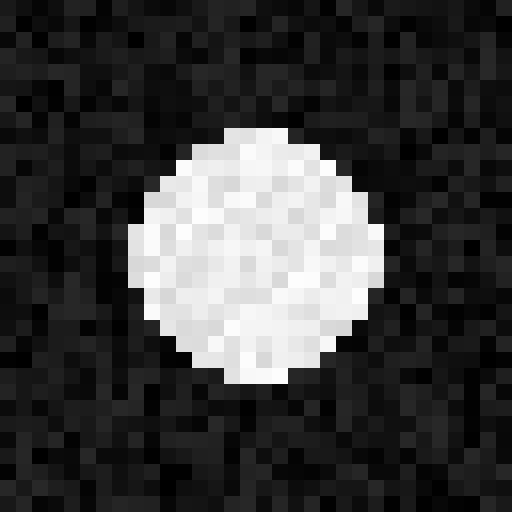 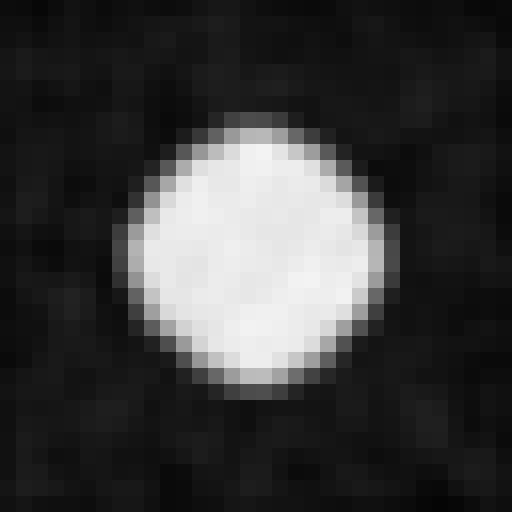 … but blurred 
edge.
original image
After Gaussian filtering
7
Bilateral filtering
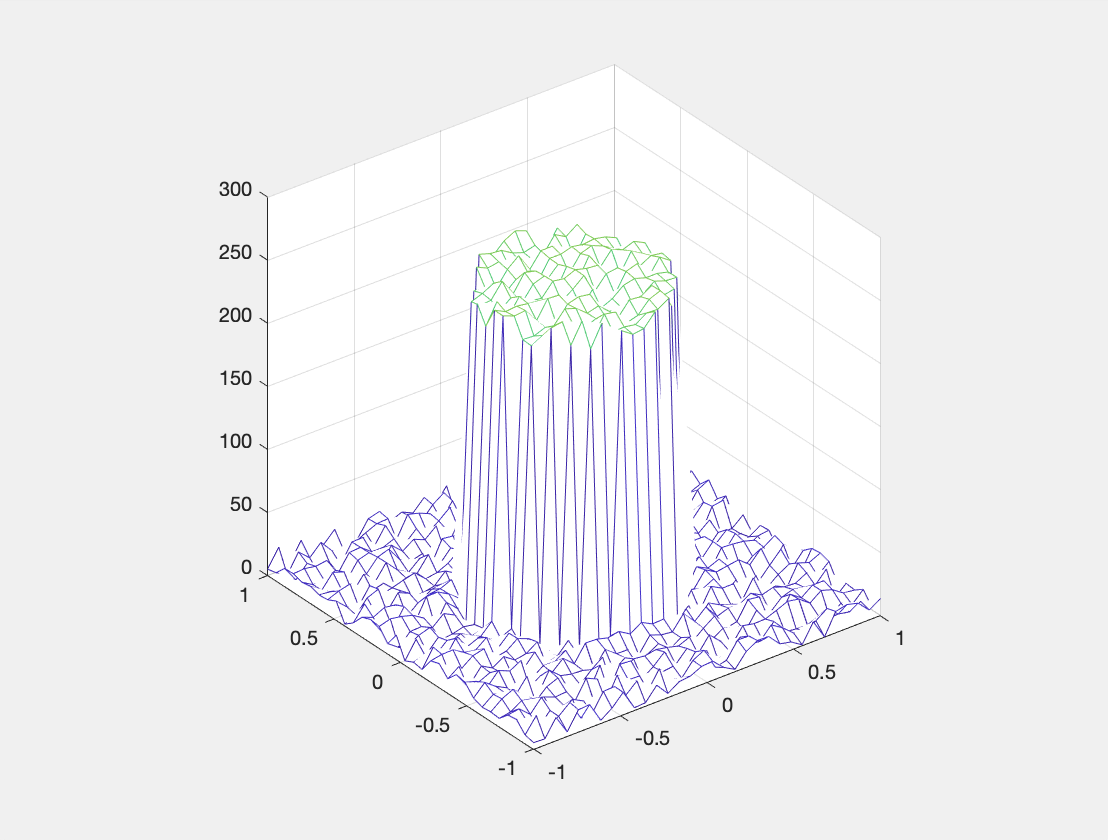 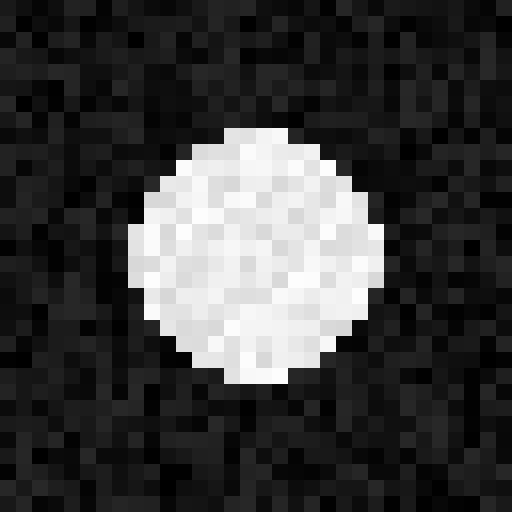 original image
same image but where intensityis plotted as the third dimension
8
Bilateral filtering
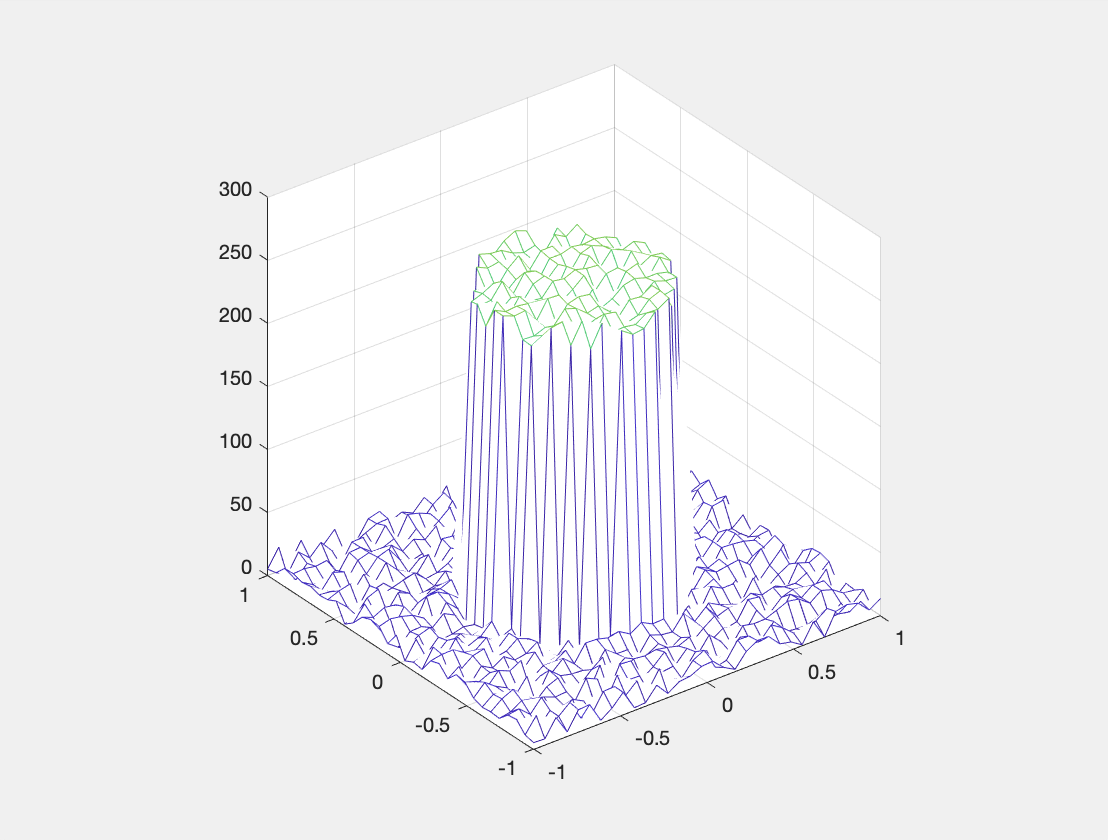 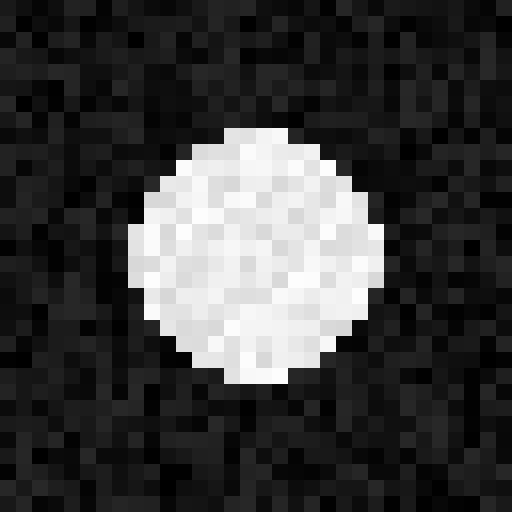 original image
same image but where intensityis plotted as the third dimension
9
Filtering
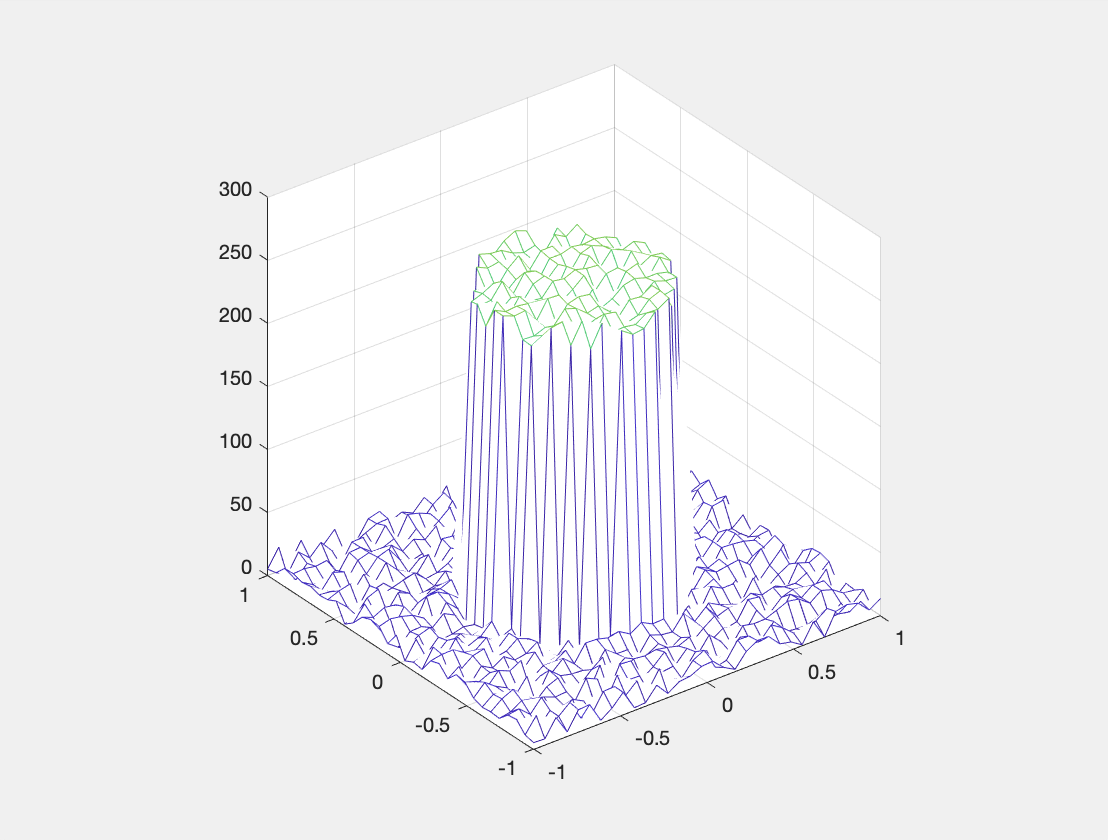 same image but where intensityis plotted as the third dimension
10
Bilateral filtering
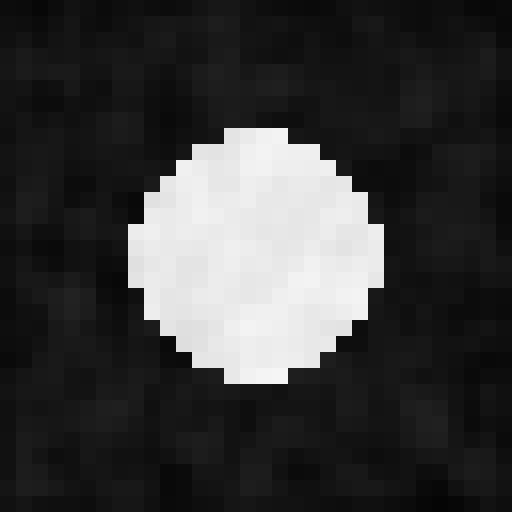 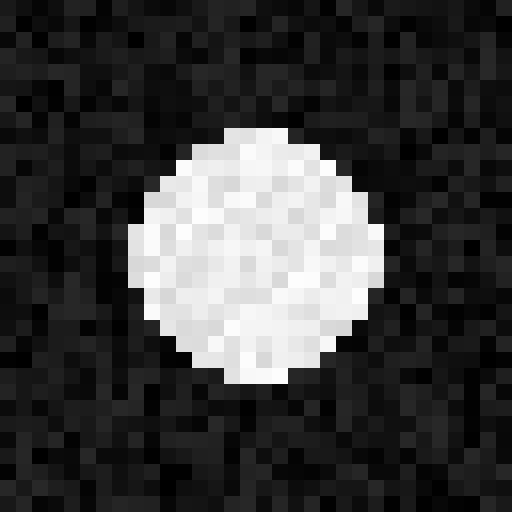 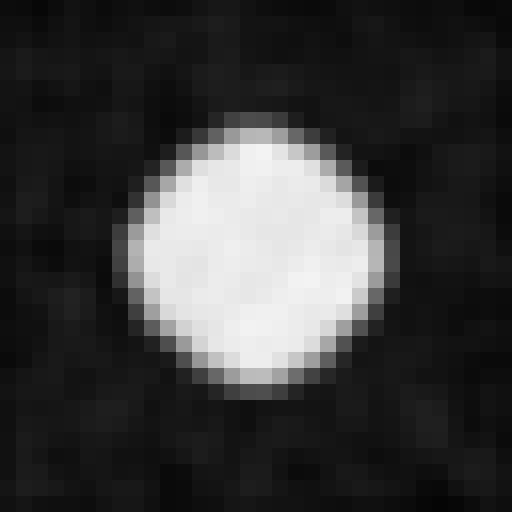 original
Gaussian filter
bilateral filter
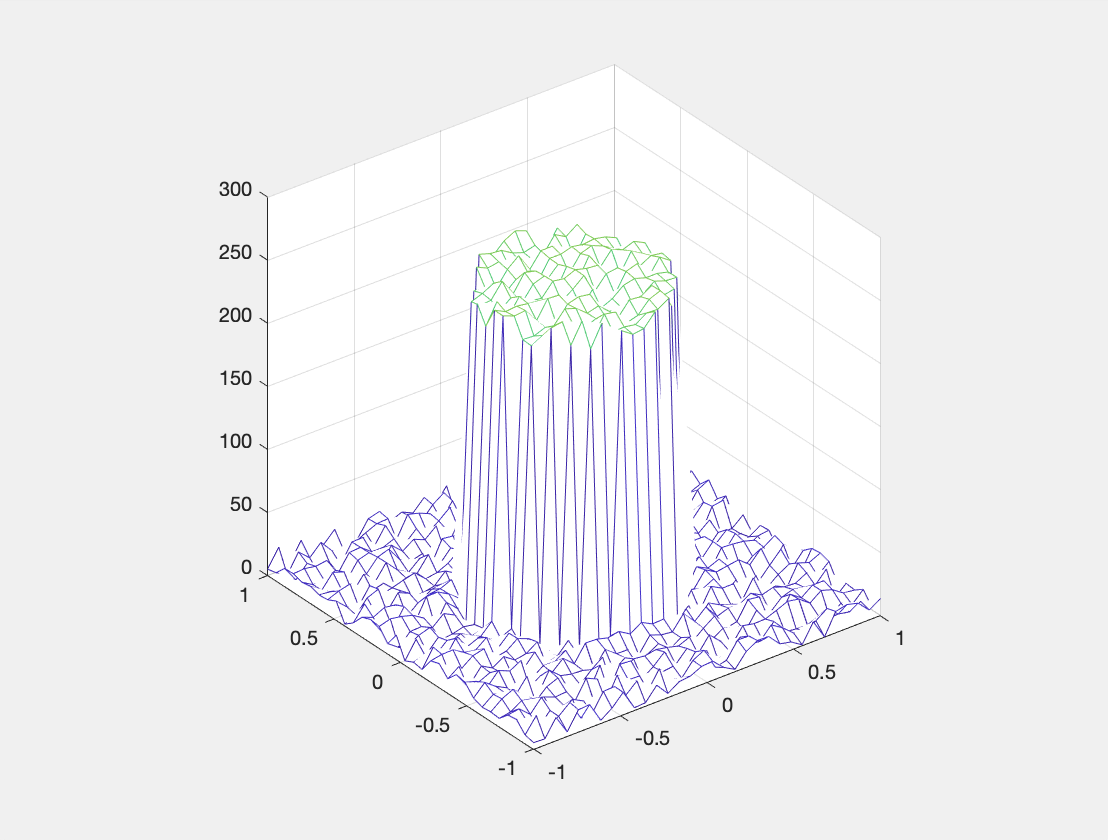 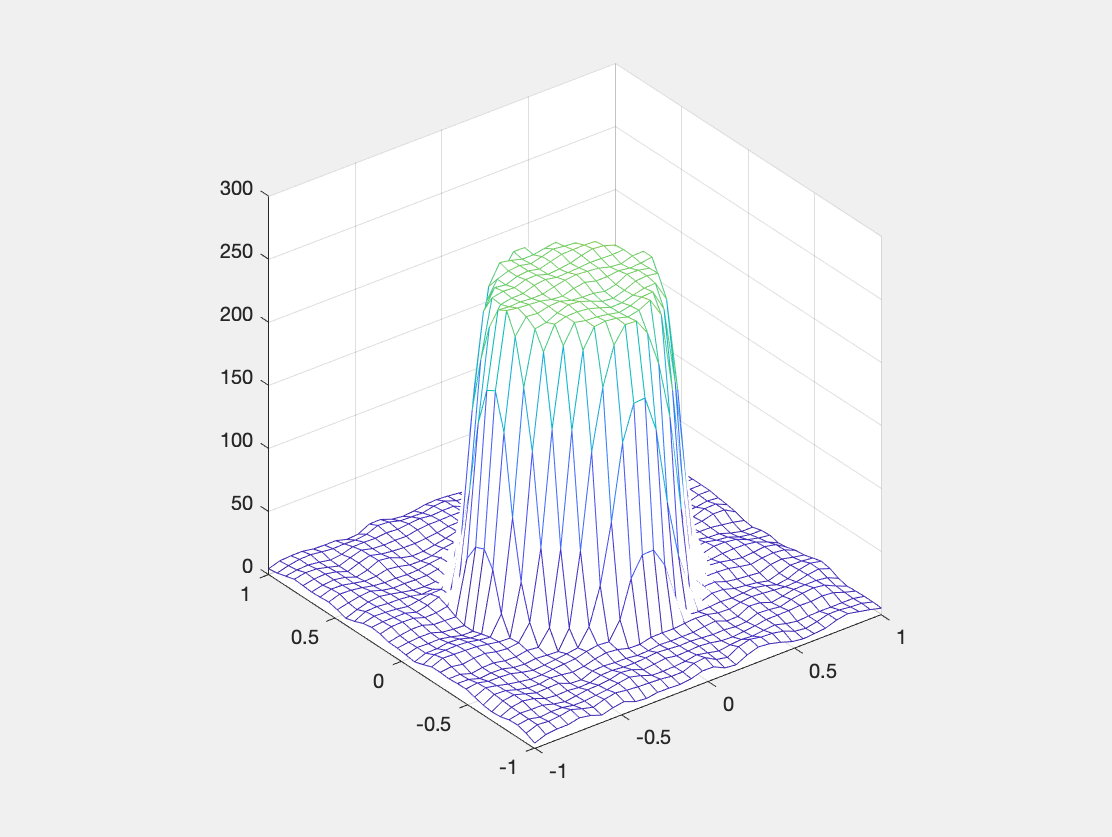 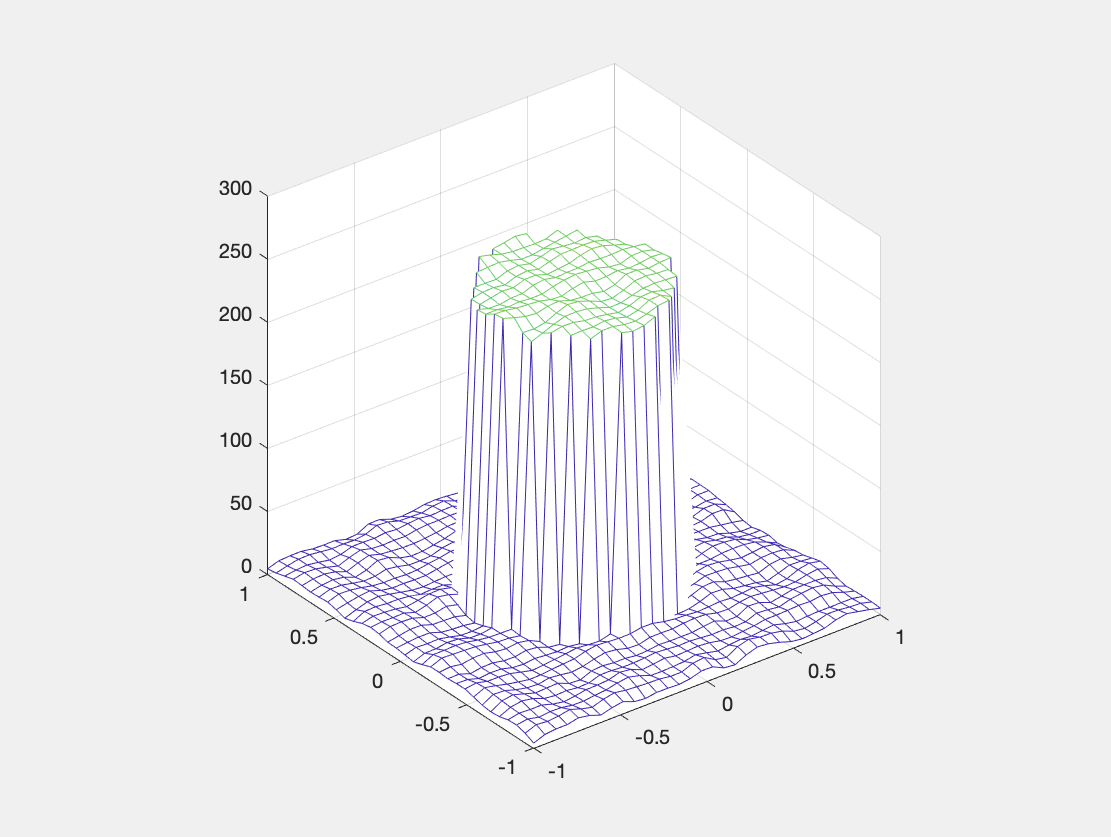 11
[Wennersten2017]
The version of the filter that was included into the Joint Exploration Model (JEM), which was an exploratory work before VVC.
Bilateral filtering is applied right after reconstruction.
prediction
clip to[0, 255]
bilateralfilter
transformcoefficients
new 
reconstruction
reconstruction
decodedresidual
[Wennersten2017] P. Wennersten, J. Ström, Y. Wang, K. Andersson, R. Sjo ̈berg and J. Enhorn, “Bilateral Filtering for Video Coding,” in Proceedings of the IEEE International Conference on Visual Communications and Image Processing (VCIP), Saint Petersburg, FL, USA, Dec. 2017.
12
[Wennersten2017]
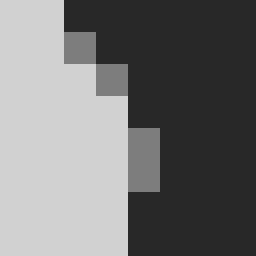 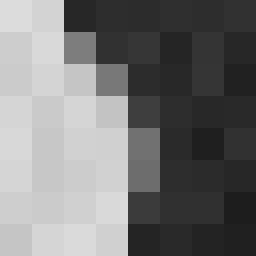 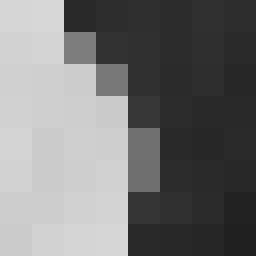 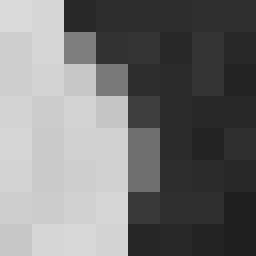 original
after reconstruction
Strong filtering
removes noise
may removesignal also
Weaker filtering
removes less noise
removes less signal
13
[Wennersten2017]
intensity strength(controlled by QP)
spatial strength
(controlled by block size)
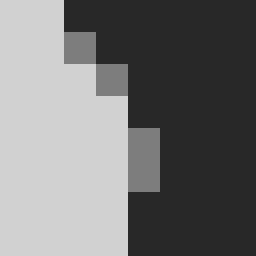 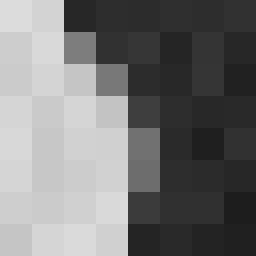 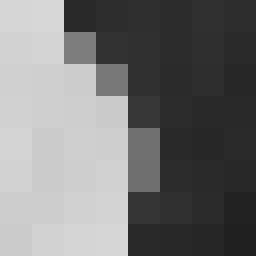 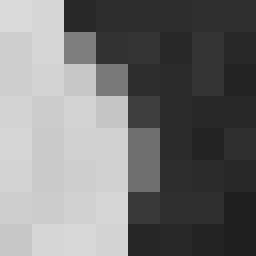 original
after reconstruction
Strong filtering
removes noise
may removesignal also
Weaker filtering
removes less noise
removes less signal
14
[Wennersten2017]
Was included into JEM
Performance under JEM conformance test conditions in terms of Bjontegaard Delta Rate (BDR)
All intra: 		-0.4% BDR	106% encoder run time	105% decoder run time
Random access:	-0.5% BDR	103% encoder run time	100% decoder run time
Drawbacks:
Needs multiplication
Limited filter size limits effectiveness
Is in critical path
This paper addresses these issues
15
Addressing drawback #1: Multiplications
16
Addressing drawback #1: Multiplications
[Chen2018] Y.-W. Chen et al. “Description of SDR, HDR and 360 video coding technology proposal by Qualcomm and Technicolor low and high complexity versions” in Joint Video Exploration Team (JVET) of ITU-T SG 16 WP 3 and ISO/IEC JTC 1/SC 29/WG 11 10th Meeting, Input document JVET-N0493, San Diego, US, 10-20 Apr 2018
17
Addressing drawback #1: Multiplications
[Chen2018] Y.-W. Chen et al. “Description of SDR, HDR and 360 video coding technology proposal by Qualcomm and Technicolor low and high complexity versions” in Joint Video Exploration Team (JVET) of ITU-T SG 16 WP 3 and ISO/IEC JTC 1/SC 29/WG 11 10th Meeting, Input document JVET-N0493, San Diego, US, 10-20 Apr 2018
18
Addressing drawback #1: Multiplications
[Chen2018] Y.-W. Chen et al. “Description of SDR, HDR and 360 video coding technology proposal by Qualcomm and Technicolor low and high complexity versions” in Joint Video Exploration Team (JVET) of ITU-T SG 16 WP 3 and ISO/IEC JTC 1/SC 29/WG 11 10th Meeting, Input document JVET-N0493, San Diego, US, 10-20 Apr 2018
19
Addressing drawback #1: Avoiding multiplications
20
Addressing drawback #1: Avoiding multiplications
21
Addressing drawback #1: Avoiding multiplications
22
Addressing drawback #1: Avoiding multiplications
23
Addressing drawback #1: Avoiding multiplications
24
Addressing drawback #2: Increasing the filter size
Two different distances to center sample
Only one distance to center sample
25
Addressing drawback #2: Increasing the filter size
Two different distances to center sample
Only one distance to center sample
26
Addressing drawback #2: Increasing the filter size
Two different distances to center sample
Only one distance to center sample
27
Addressing drawback #3: Avoiding the critical path
Before we can predict this block…
For intra blocks, you need the filtered version of the previous block to get the prediction of the next block
This is a bottleneck in some hardware implementations.
prediction
clip to[0, 1023]
recon-struction
transformcoefficients
decodedresidual
28
Addressing drawback #3: Avoiding the critical path
… this block must be finished.
Before we can predict this block…
For intra blocks, you need the filtered version of the previous block to get the prediction of the next block
This is a bottleneck in some hardware implementations.
prediction
clip to[0, 1023]
recon-struction
transformcoefficients
decodedresidual
29
Addressing drawback #3: Avoiding the critical path
… this block must be finished.
Before we can predict this block…
For intra blocks, you need the filtered version of the previous block to get the prediction of the next block
This is a bottleneck in some hardware implementations.
prediction
clip to[0, 1023]
bilateralfilter
recon-struction
new recon-struction
transformcoefficients
decodedresidual
30
Addressing drawback #3:Avoiding the bottleneck
Instead of filtering each block at the time it is decoded, we wait until all blocks have been decoded
31
Avoiding the bottleneck
Instead of filtering each block at the time it is decoded, we wait until all blocks have been decoded
In VVC this is called the loopfilter stage.

Current VVC implementation has three loop-filters:

Deblocking
SAO
ALF

One solution could be to add a fourth loopfilter stage that performs bilateral filtering.
This would solve the bottleneck issue, but to introduce too many loop-filter stages according to HW experts.
32
Sharing loop-filter stage with SAO
As can be seen in the figure, the same surrounding samples are used for SAO as for the bilateral filter.
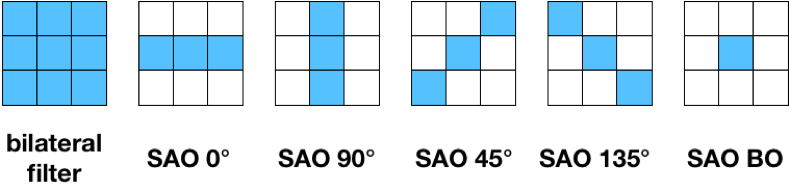 33
Sharing loop-filter stage with SAO
Both filter and SAO uses the same samples – SAO does not have to wait for bilateral filter or vice versa.
An implementation can choose to filter bilateral first, SAO first, or in lock-step per sample.
bilateral,clip
SAO
bilateral
SAO,clip
34
Results over VTM-6.0
BDR Y		Enc run-time	Dec run-time
All intra config:		-0.40%		106%		104%
Random access config:	-0.44%		103%		102%
Low-delay B config:		-0.32%		102%		102%
Low-delay P config:		-0.39%		103%		102%

LUT: SIMD-friendly (never above 16 bytes long),  60 bytes in total 

Two subjective tests were carried out at two JVET meetings
Gothenburg [JVET-O1118]: Out of 12 examples, one was statistically significant and one almost (confidence interval just touching).
Geneva [JVET-P1032]: Out of 6 examples, one almost statistically significant (confidence interval just touching).
35
Example
VTM6.0
VTM6.0 + bilateral filter
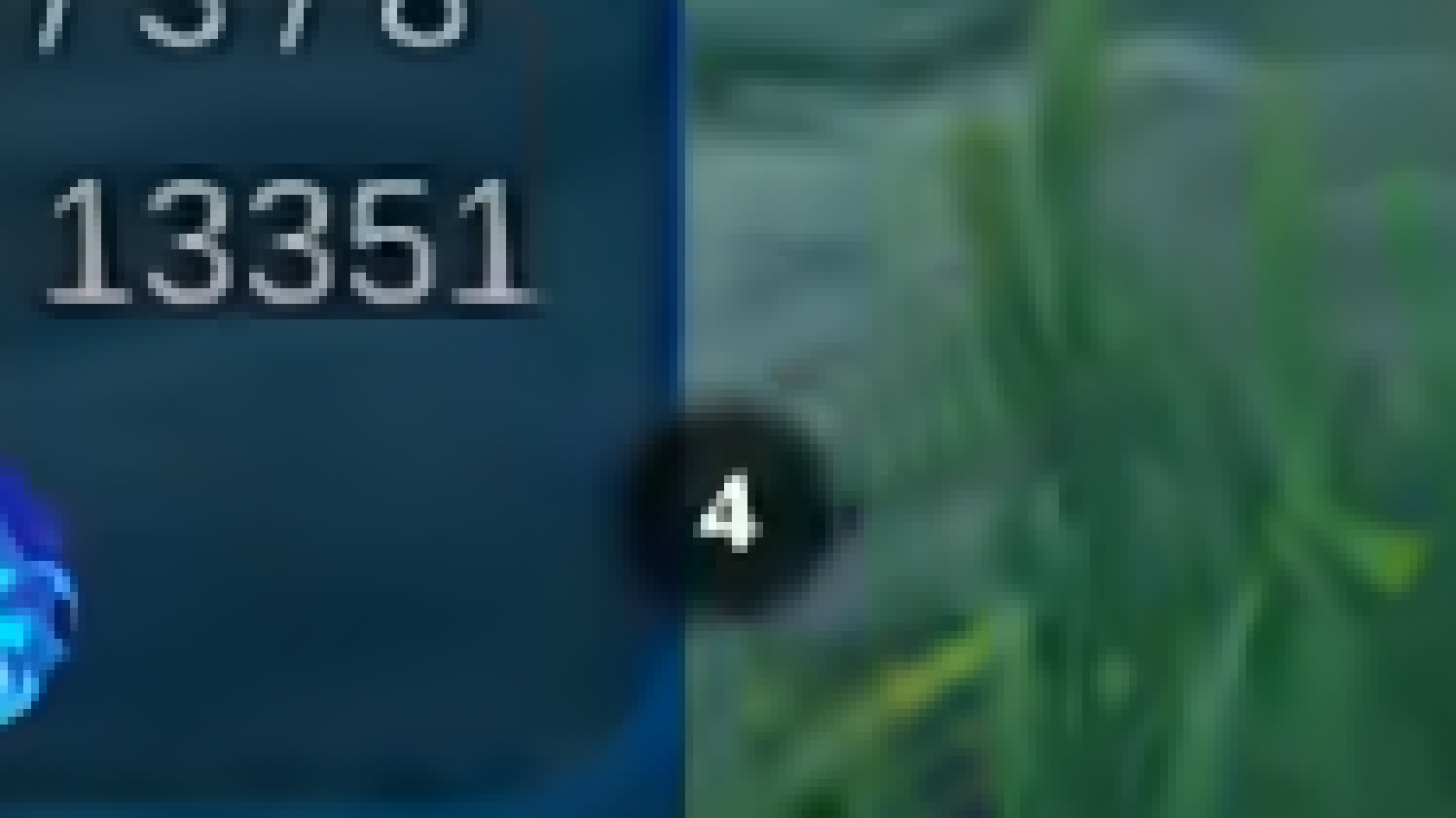 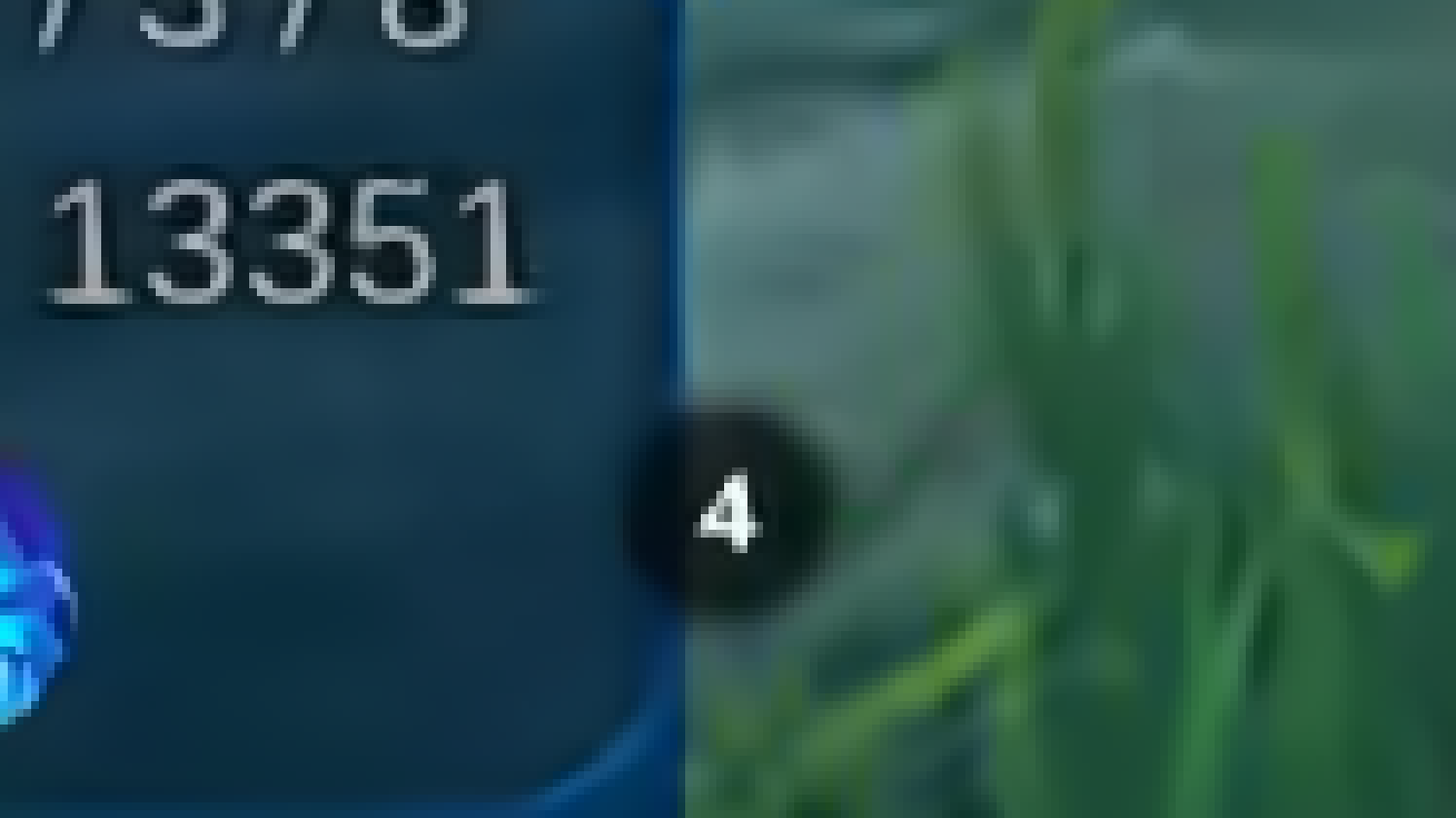 36
Example
VTM6.0
VTM6.0 + bilateral filter
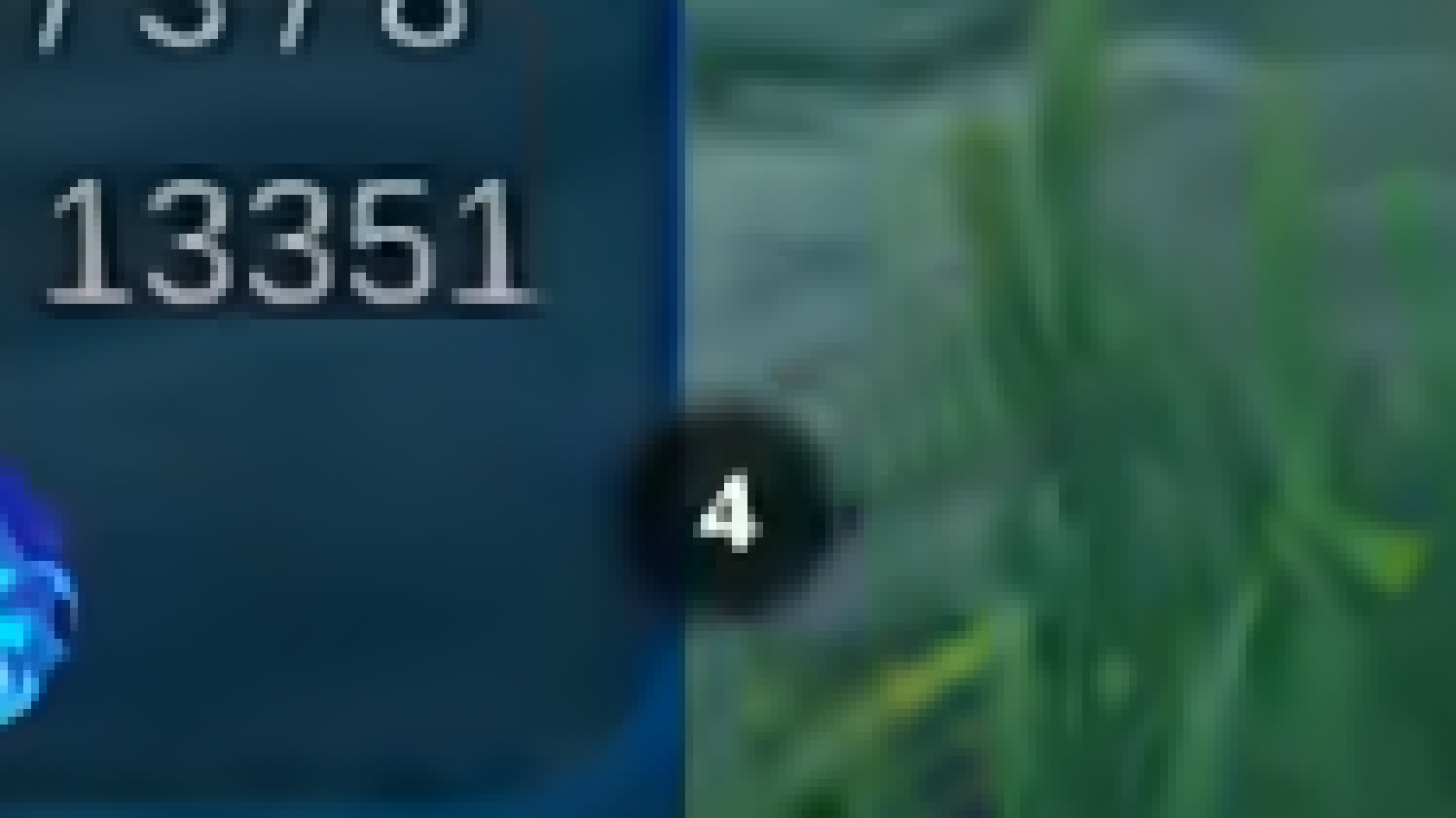 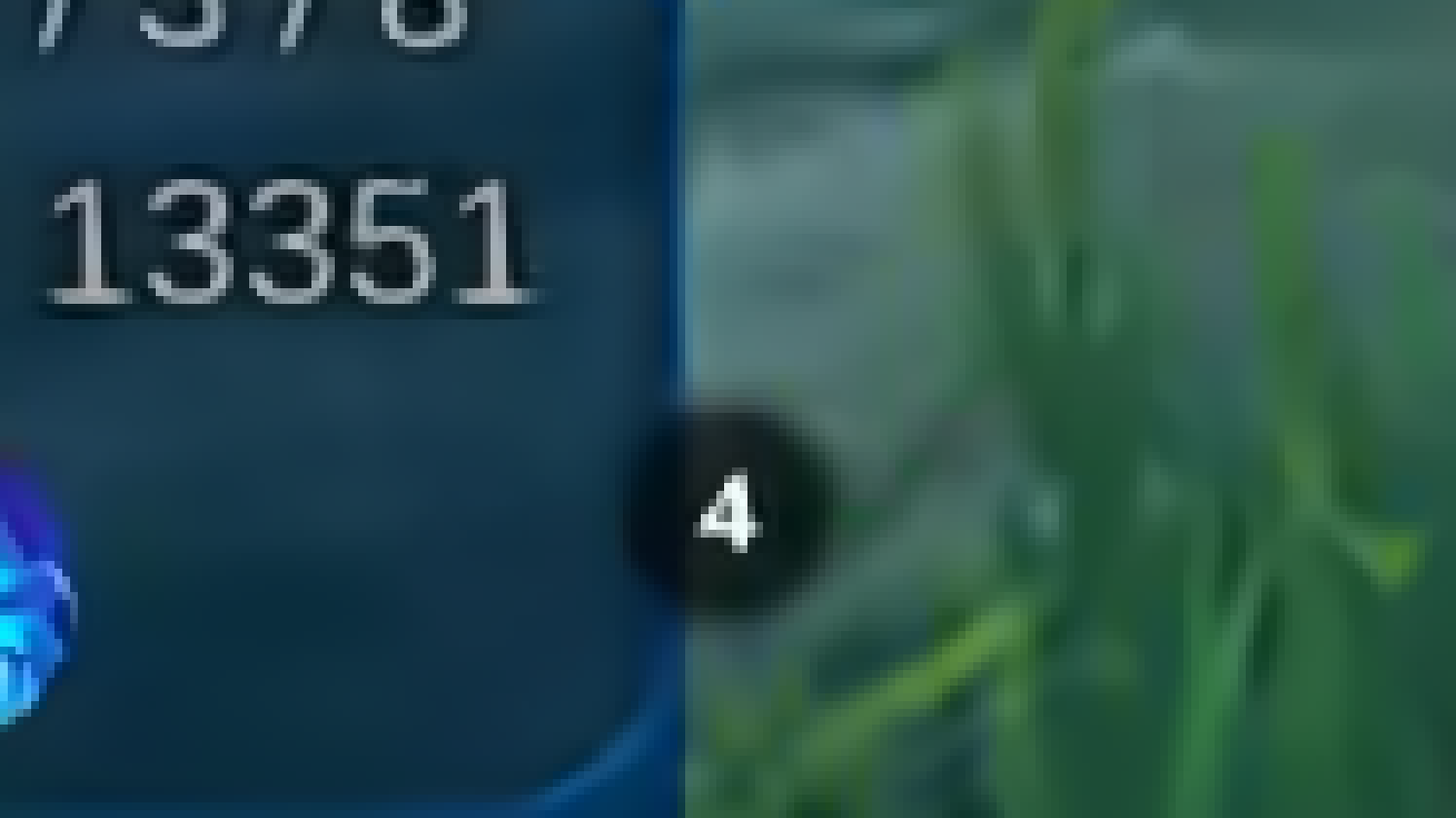 37
Example
VTM6.0
VTM6.0 + bilateral filter
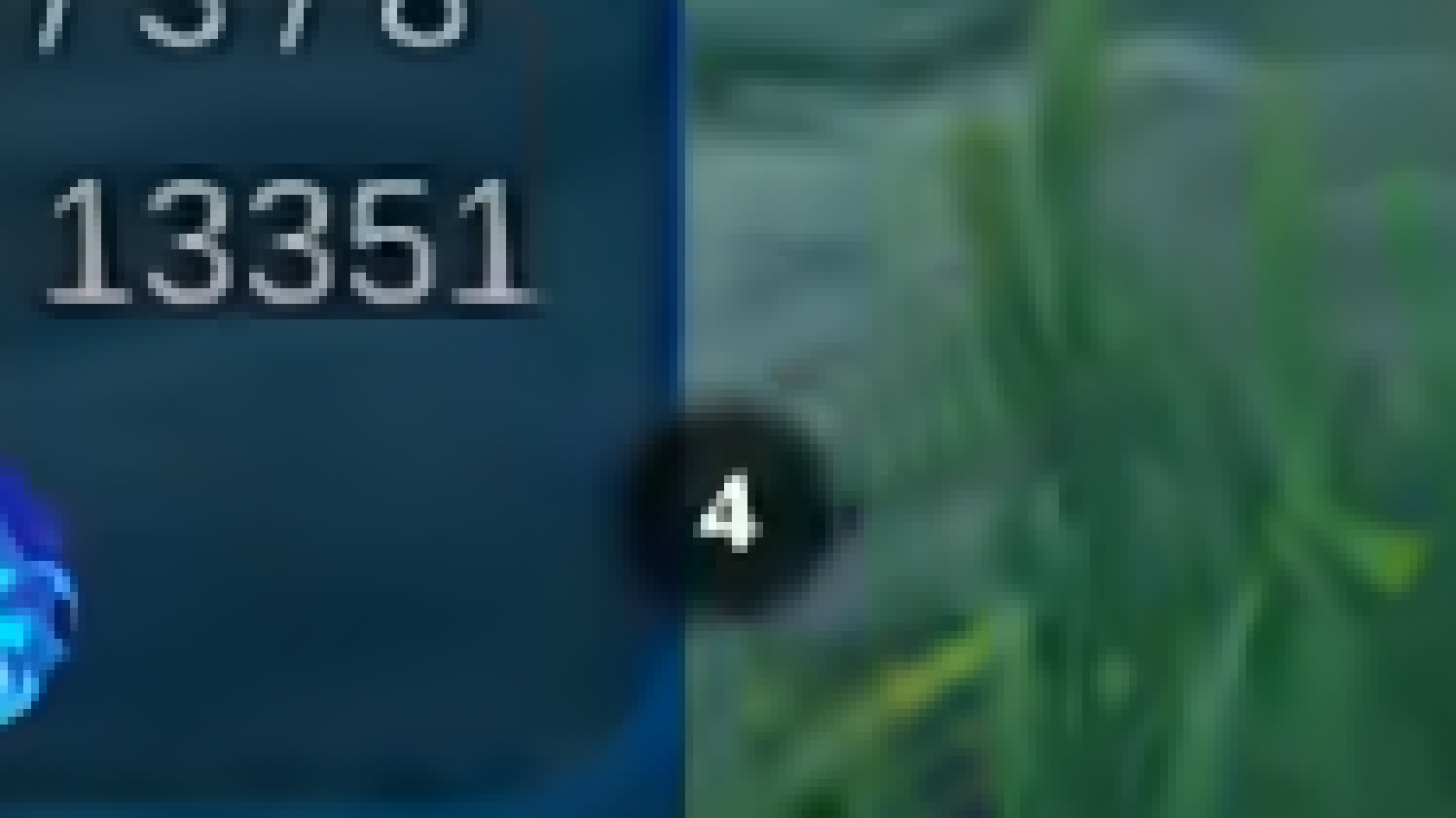 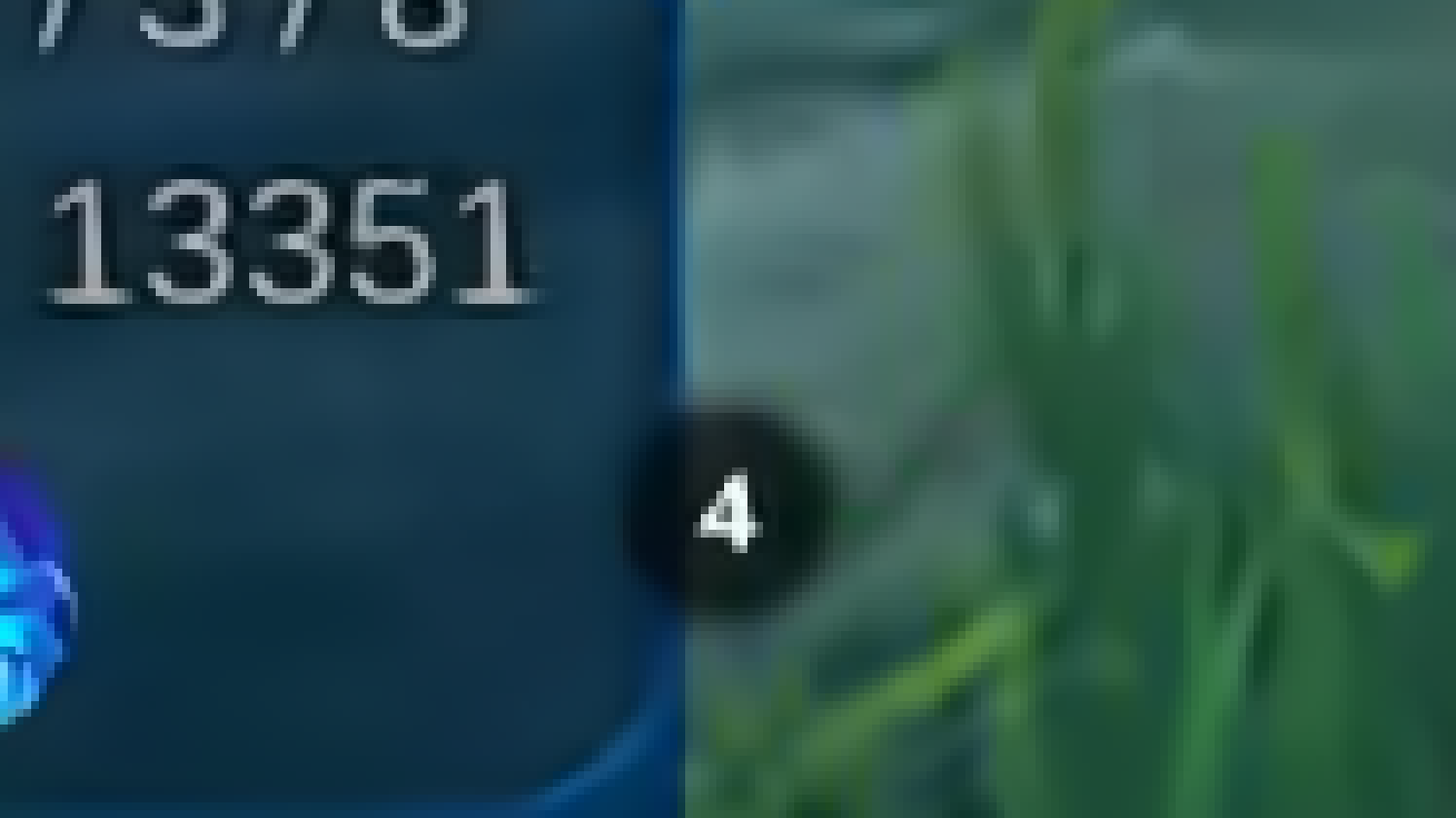 38
Example
VTM6.0
VTM6.0 + bilateral filter
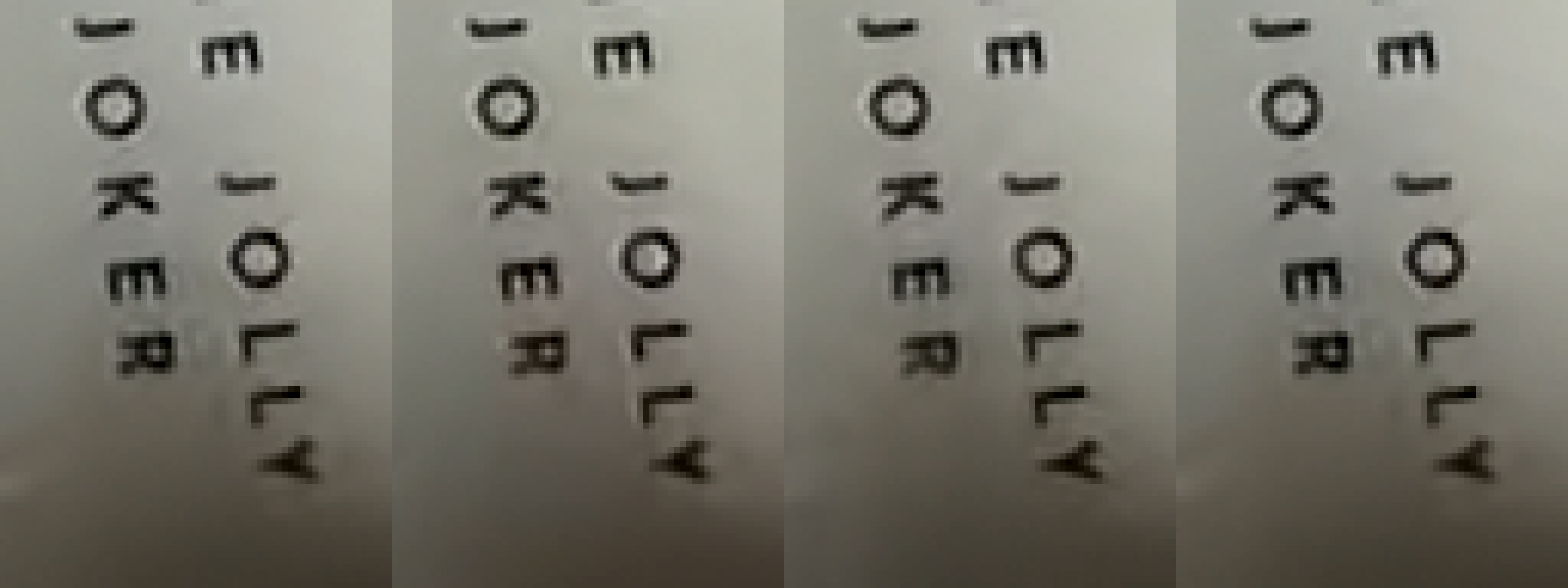 39
Example
VTM6.0
VTM6.0 + bilateral filter
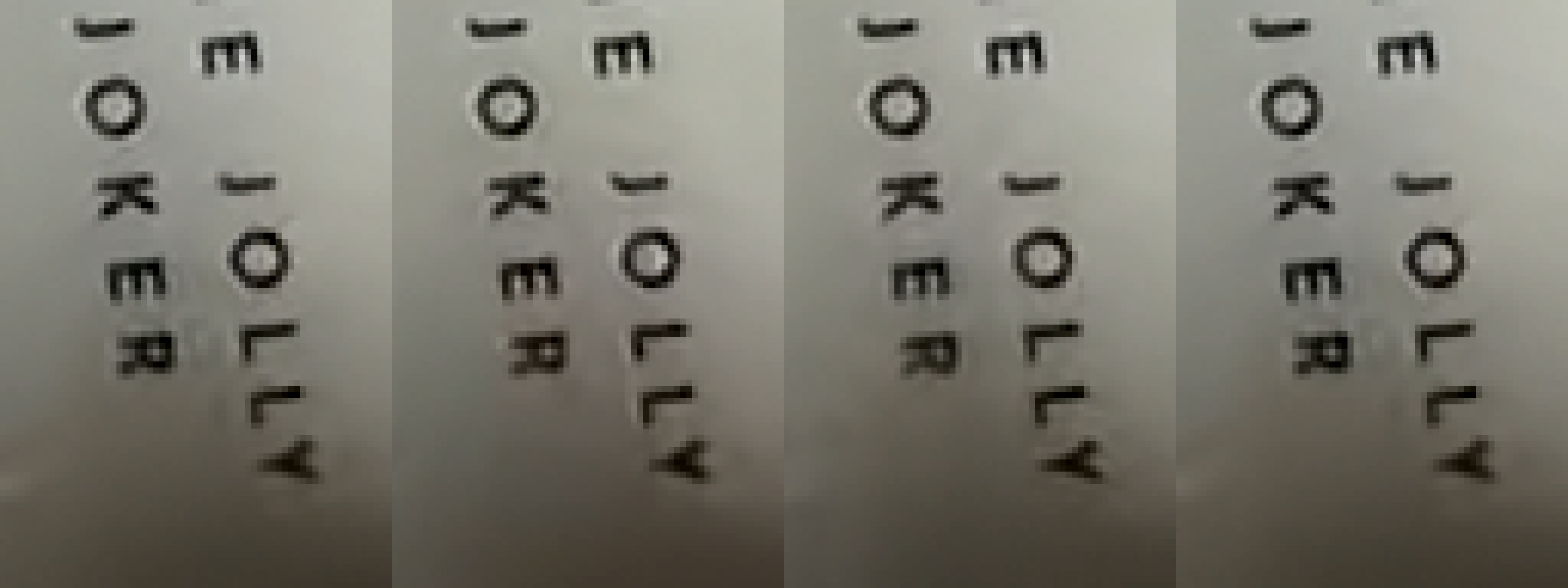 40
Example
VTM6.0
VTM6.0 + bilateral filter
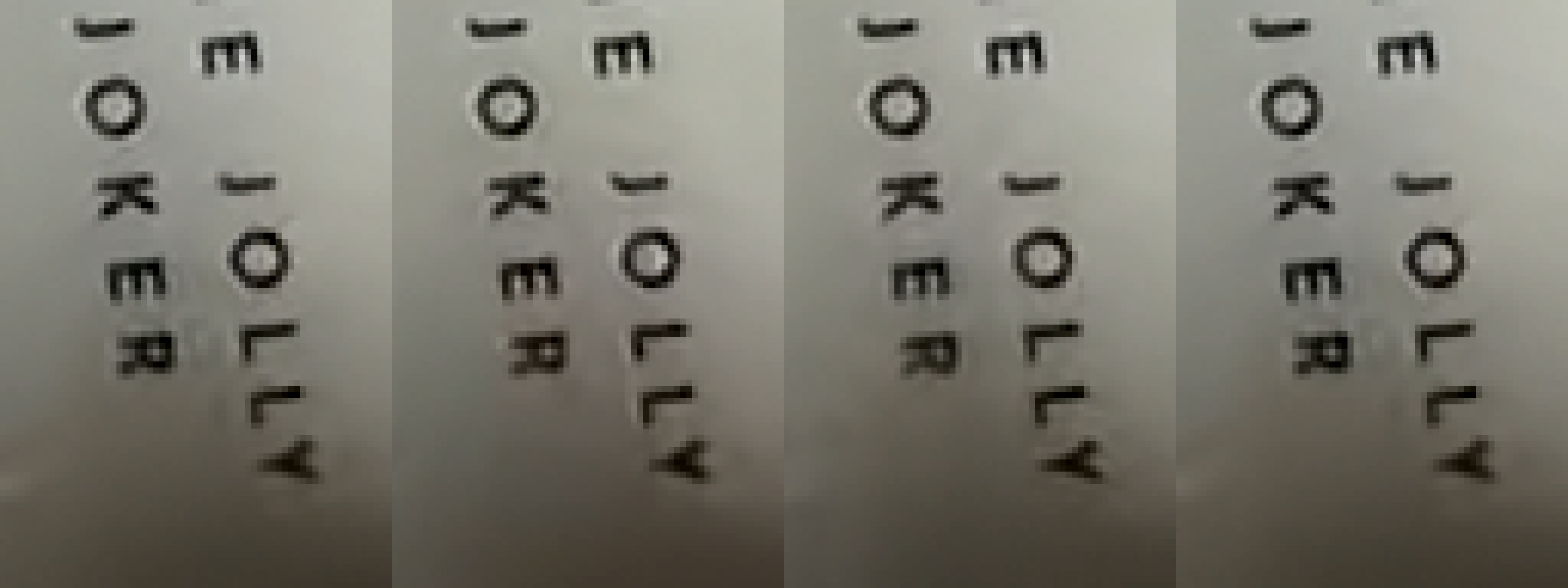 41
Summary
We have described the background and the latest developments for the bilateral filter
Three contributions
Removal of multiplication
Increase in filter size
Combination with SAO to avoid hardware bottleneck
42
Thank you!
Limitations
The encoder must decide what partitioning to use – this is called the RDO process.
A big block may cost fewer bits, but create too much ringing.
However, if this ringing is removed by the bilateral filter in the loop filter stage, it may still be the best option.
Our encoder therefore does bilateral filtering during the RDO process.
This requires an inverse transform in the encoder, which is expensive.
or
?
45
Example
VTM6.0 + bilateral filterwith RDO optimization
VTM6.0 + bilateral filterwithout RDO optimization
VTM6.0
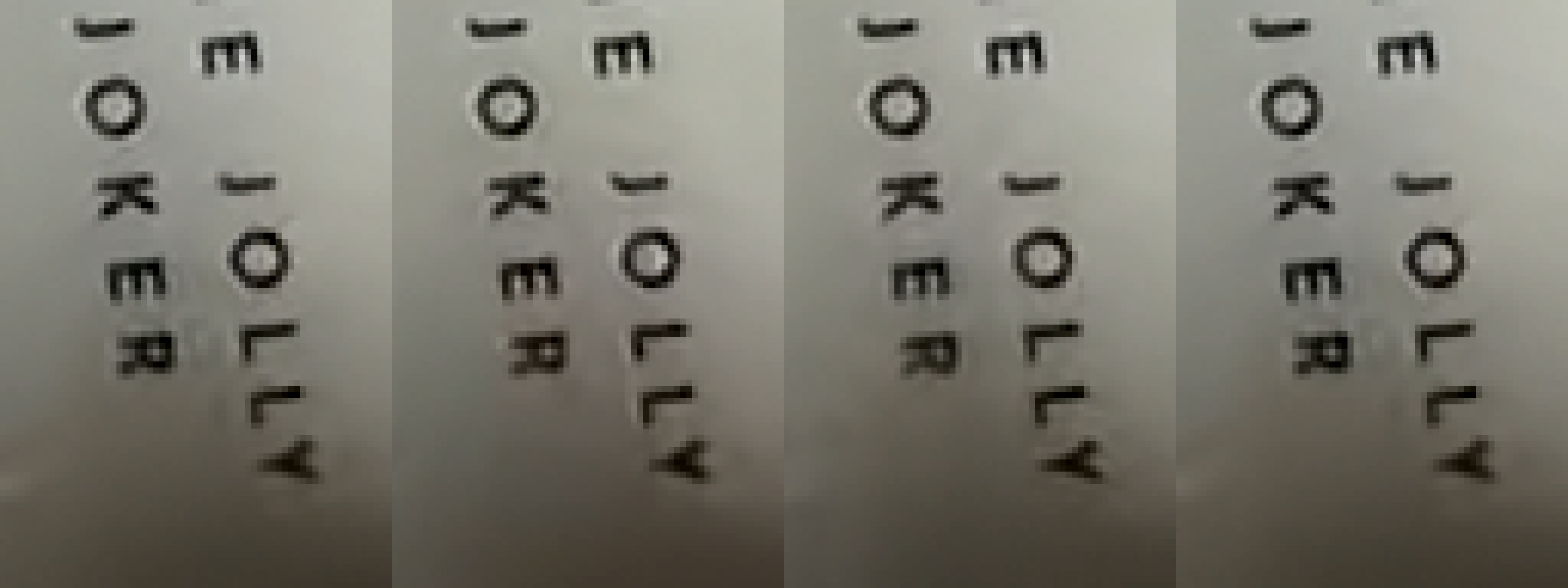 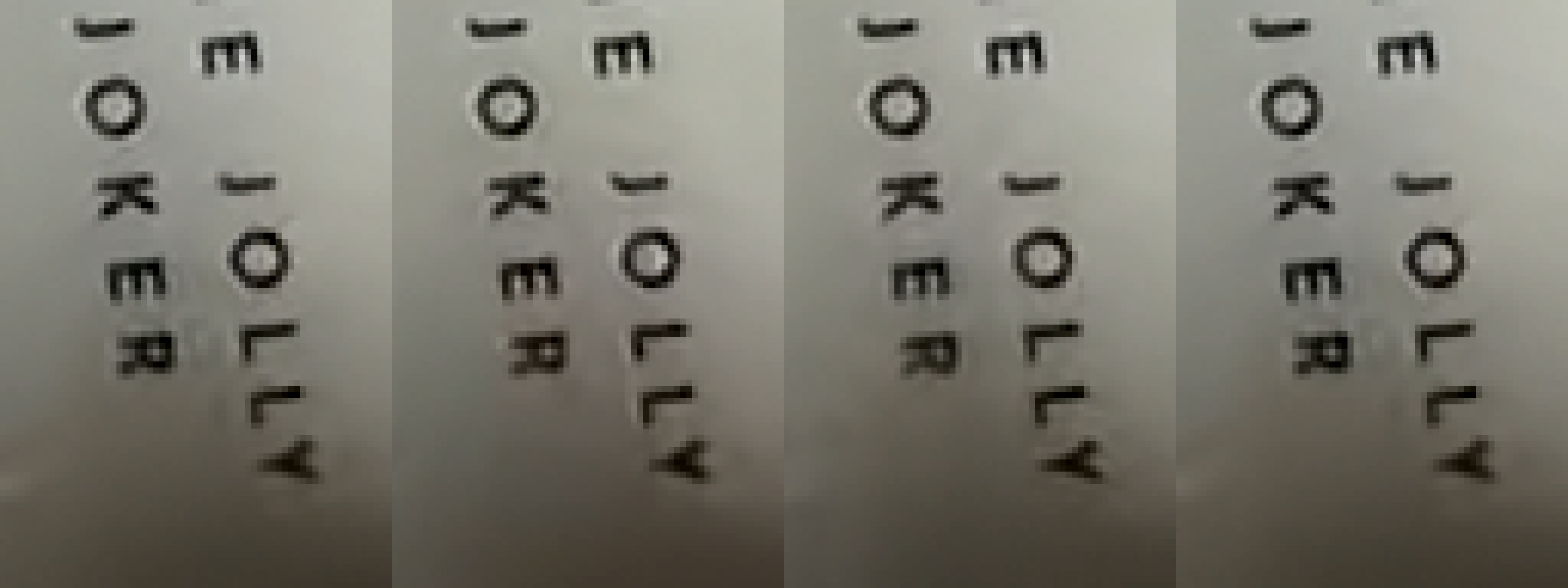 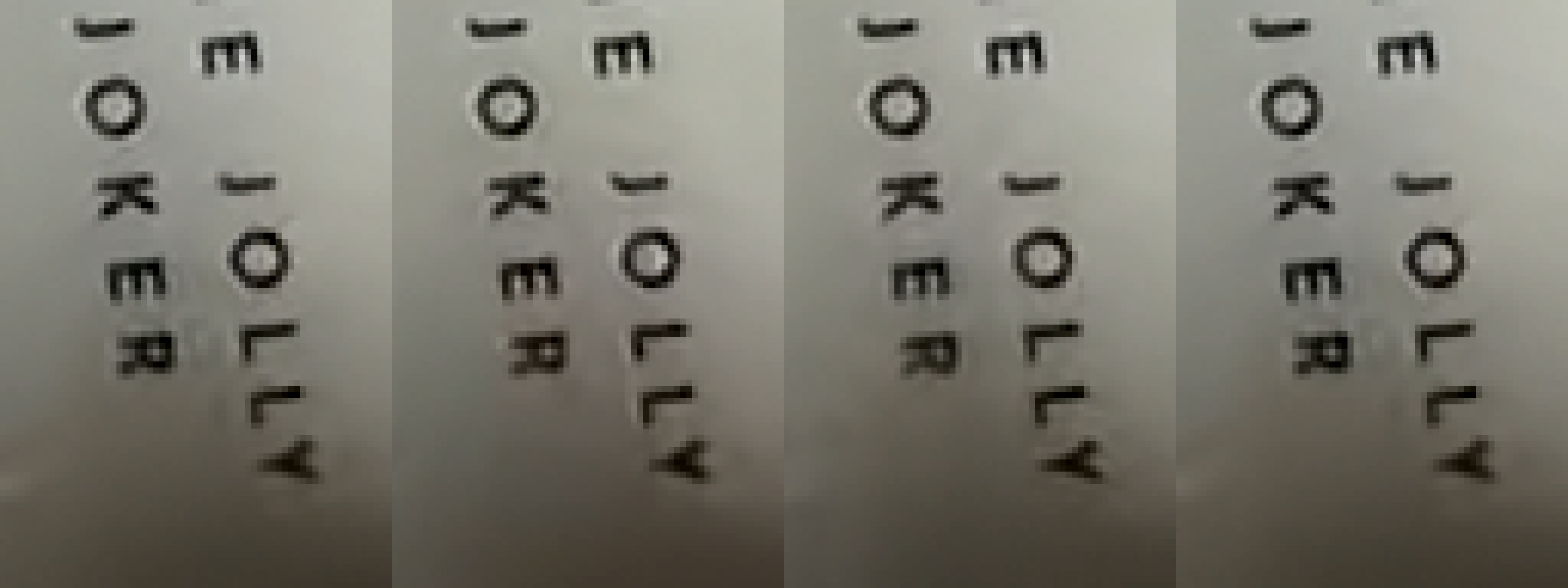 46
Results over VTM-5.0
BDR Y		Enc run-time	Dec run-time
All intra config:		-0.40%		106%		104%
Random access config:	-0.50%		102%		102%
Low-delay B config:		-0.31%		103%		104%

LUT: SIMD-friendly (never above 16 bytes long),  60 bytes in total 

Two subjective tests were carried out at two JVET meetings
Gothenburg [JVET-O1118]: Out of 12 examples, one was statistically significant and one almost (confidence interval just touching).
Geneva [JVET-P1032]: Out of 6 examples, one almost statistically significant (confidence interval just touching).
47
Outline
What we try to accomplish
How bilateral filters work
Previous work in detail
The contribution of this paper
48
Gaussian filtering
d
1
1
49
Gaussian filtering
Example
d
1
1
50
Gaussian filtering
Example
d
1
1
51
Gaussian filtering
Example
d
1
1
52
Gaussian Filtering blurs edges
Less noise …
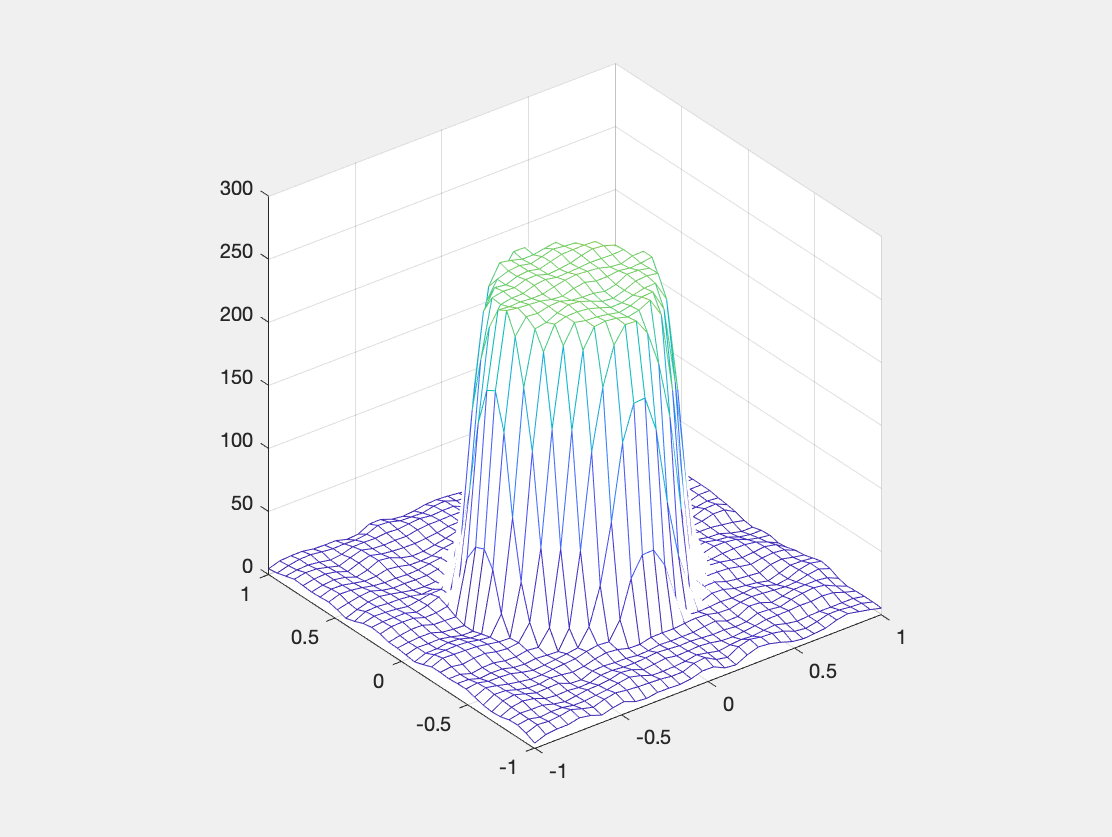 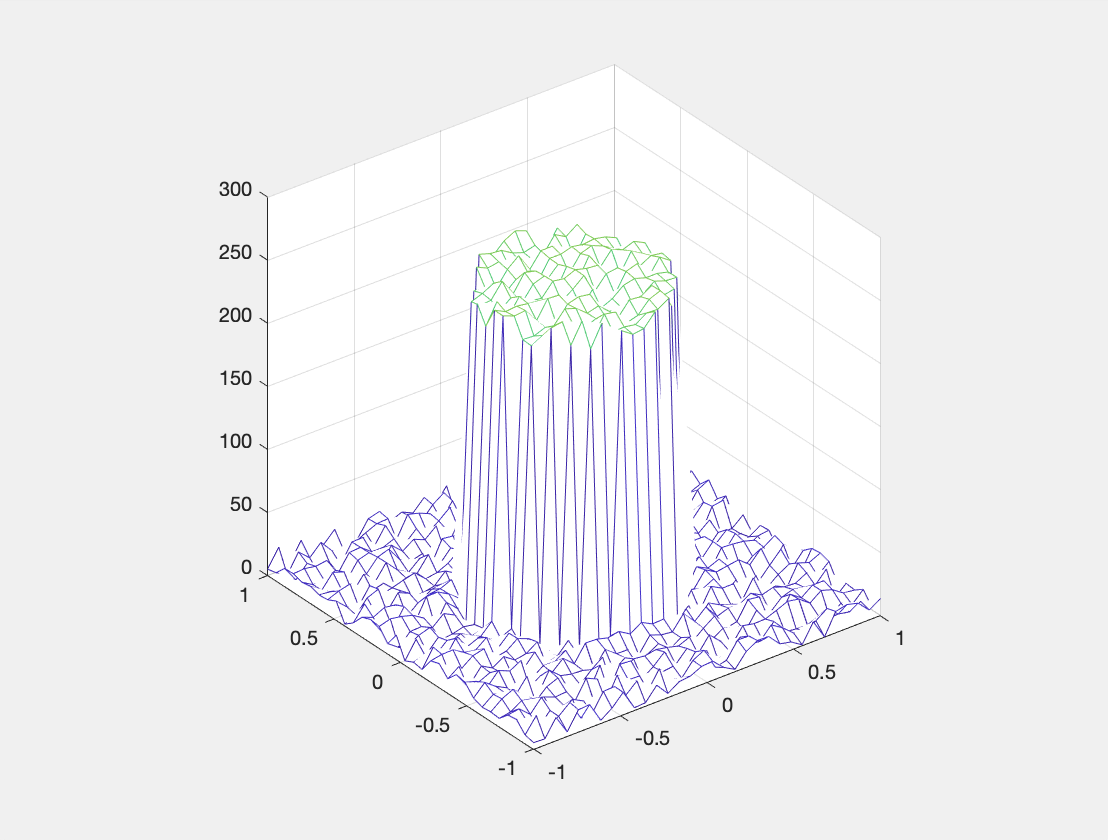 … but blurred edge.
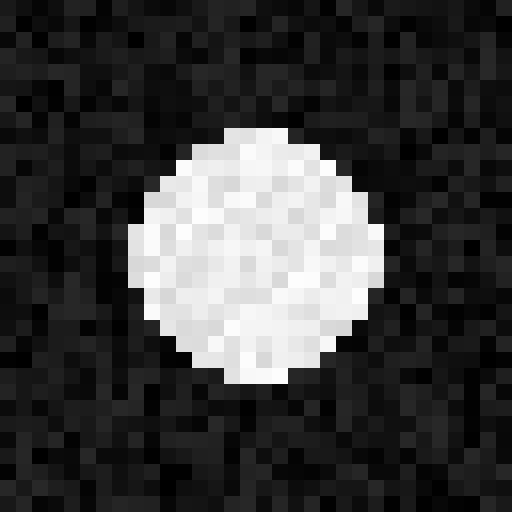 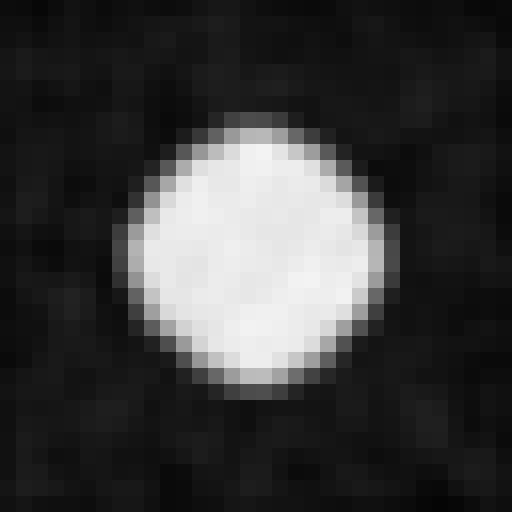 53
Gaussian filtering blurs edges
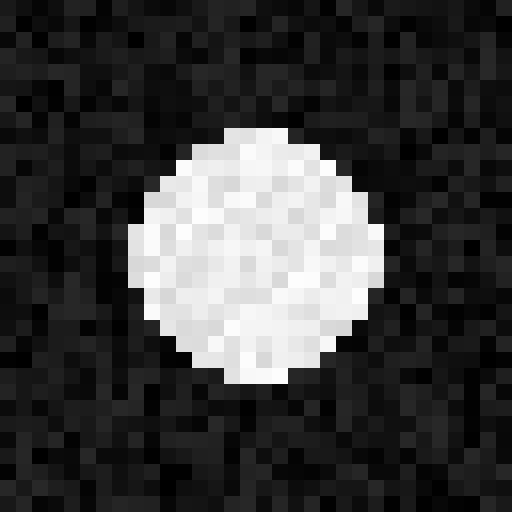 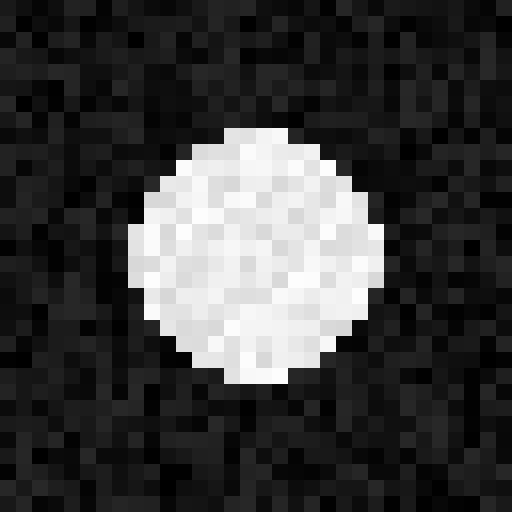 54
Bilateral filtering
1
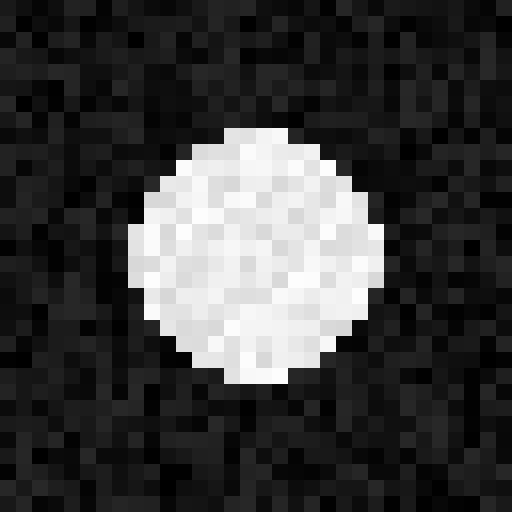 1
d
55
Bilateral filtering
Example
1
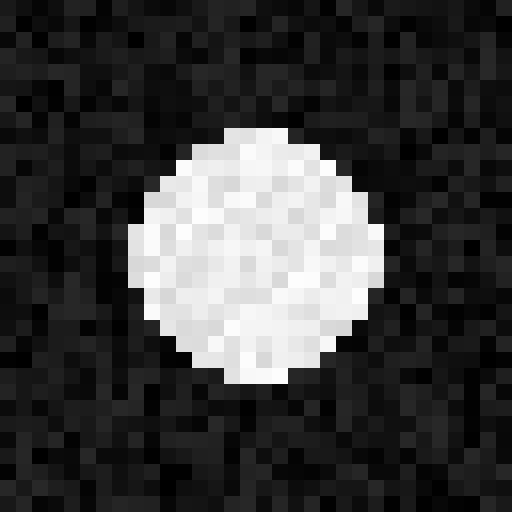 1
d
56
[Wennersten2017]
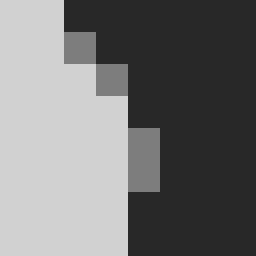 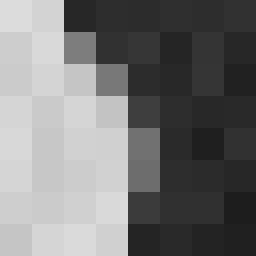 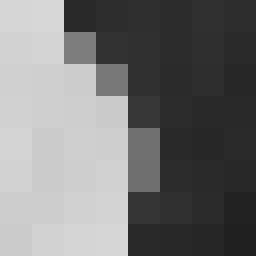 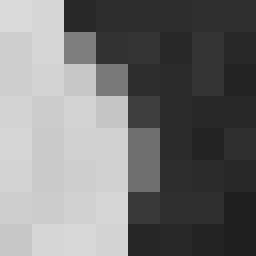 original
after reconstruction
Strong filtering
removes noise
may removesignal also
Weaker filtering
removes less noise
removes less signal
57
[Wennersten2017]
intensity strength
spatial strength
58
Drawbacks with [Wennersten2017]
59
Drawbacks with [Wennersten2017]
different every sample
60
Drawbacks with [Wennersten2017]
different every sample
61
Drawbacks with [Wennersten2017]
different every sample
62
Drawbacks with [Wennersten2017]
different every sample
63
Drawbacks with [Wennersten2017]
64
Contributions of this paper
A way to combine the filter with SAO to avoid the prediction bottleneck
An increase in filter size
A simplification of the filter that avoids multiplications
65
Addressing drawback #1: Increasing the filter size
Increasing the filter size makes it possible to remove more types of ringing.
66
Problem of having too many loopfilter stages
Simplest implementation is to filter entire image before starting with next:
Deblock entire image, and then
Perform SAO on entire image, and then,
Perform ALF on entire image
To reduce latency, many implementations filter in parallel, for instance
Deblock top quarter, and then
Perform SAO on top quarter while deblocking second quarter, and then
Perform ALF on top quarter, SAO on second quarter and deblocking on third
A problem occurs if one stage takes longer than normal – then the next stages cannot start because of has not gotten the data yet (data starvation)
Creating one new loopfilter stage makes this situation even worse
67
Problem of having too many loopfilter stages
Simplest implementation is to filter entire image before starting with next:
Deblock entire image, and then
Perform SAO on entire image, and then,
Perform ALF on entire image
To reduce latency, many implementations filter in parallel, for instance
Deblock top quarter, and then
Perform SAO on top quarter while deblocking second quarter, and then
Perform ALF on top quarter, SAO on second quarter and deblocking on third
A problem occurs if one stage takes longer than normal – then the next stages cannot start because of has not gotten the data yet (data starvation)
Creating one new loopfilter stage makes this situation even worse
deblock
68
Problem of having too many loopfilter stages
Simplest implementation is to filter entire image before starting with next:
Deblock entire image, and then
Perform SAO on entire image, and then,
Perform ALF on entire image
To reduce latency, many implementations filter in parallel, for instance
Deblock top quarter, and then
Perform SAO on top quarter while deblocking second quarter, and then
Perform ALF on top quarter, SAO on second quarter and deblocking on third
A problem occurs if one stage takes longer than normal – then the next stages cannot start because of has not gotten the data yet (data starvation)
Creating one new loopfilter stage makes this situation even worse
SAO
deblock
69
Problem of having too many loopfilter stages
Simplest implementation is to filter entire image before starting with next:
Deblock entire image, and then
Perform SAO on entire image, and then,
Perform ALF on entire image
To reduce latency, many implementations filter in parallel, for instance
Deblock top quarter, and then
Perform SAO on top quarter while deblocking second quarter, and then
Perform ALF on top quarter, SAO on second quarter and deblocking on third
A problem occurs if one stage takes longer than normal – then the next stages cannot start because of has not gotten the data yet (data starvation)
Creating one new loopfilter stage makes this situation even worse
ALF
SAO
deblock
70
Problem of having too many loopfilter stages
Simplest implementation is to filter entire image before starting with next:
Deblock entire image, and then
Perform SAO on entire image, and then,
Perform ALF on entire image
To reduce latency, many implementations filter in parallel, for instance
Deblock top quarter, and then
Perform SAO on top quarter while deblocking second quarter, and then
Perform ALF on top quarter, SAO on second quarter and deblocking on third
A problem occurs if one stage takes longer than normal – then the next stages cannot start because of has not gotten the data yet (data starvation)
Creating one new loopfilter stage makes this situation even worse
ALF
SAO
deblock
71
Problem of having too many loopfilter stages
Simplest implementation is to filter entire image before starting with next:
Deblock entire image, and then
Perform SAO on entire image, and then,
Perform ALF on entire image
To reduce latency, many implementations filter in parallel, for instance
Deblock top quarter, and then
Perform SAO on top quarter while deblocking second quarter, and then
Perform ALF on top quarter, SAO on second quarter and deblocking on third
A problem occurs if one stage takes longer than normal – then the next stages cannot start because of has not gotten the data yet (data starvation)
Creating one new loopfilter stage makes this situation even worse
ALF
SAO
72
Problem of having too many loopfilter stages
Simplest implementation is to filter entire image before starting with next:
Deblock entire image, and then
Perform SAO on entire image, and then,
Perform ALF on entire image
To reduce latency, many implementations filter in parallel, for instance
Deblock top quarter, and then
Perform SAO on top quarter while deblocking second quarter, and then
Perform ALF on top quarter, SAO on second quarter and deblocking on third
A problem occurs if one stage takes longer than normal – then the next stages cannot start because of has not gotten the data yet (data starvation)
Creating one new loopfilter stage makes this situation even worse
ALF
73
Problem of having too many loopfilter stages
Simplest implementation is to filter entire image before starting with next:
Deblock entire image, and then
Perform SAO on entire image, and then,
Perform ALF on entire image
To reduce latency, many implementations filter in parallel, for instance
Deblock top quarter, and then
Perform SAO on top quarter while deblocking second quarter, and then
Perform ALF on top quarter, SAO on second quarter and deblocking on third
A problem occurs if one stage takes longer than normal – then the next stages cannot start because of has not gotten the data yet (data starvation)
Creating one new loopfilter stage makes this situation even worse
74